Videre
Online Grade Book Analytics and Trend Monitoring
People
Michael – Programmer
Jason – Algorithm R&D, Programmer
Jay – Warnings, Alerts, and Newsfeed, Programmer
Andrew – Graphing Libraries, Programmer
Talisha – UI Design and CSS Implementation
Problems
Online Grade Books are Boring Data Tables
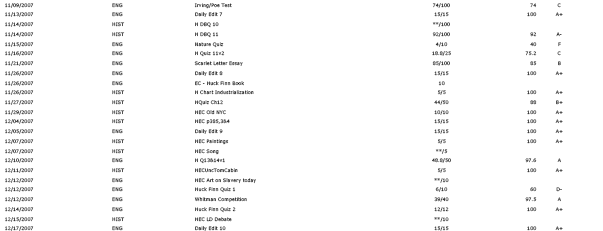 Problems
Parents wait to find about bad grades
Grades over time cannot be seen at a glance
Students cannot compare their grades to their average and the class average
Grade trends between multiple classes cannot be identified
Students do not know when grades are added/updated
Students are not able to focus attention on certain classes
Videre
Create a user-friendly trend monitoring system for grades.
Simple Warnings
Graphing
Class Average Comparison
Algorithm for Trend
Newsfeed
What If
Tips
Technical Challenges
PHP and MySQL
Database abstraction
Algorithm Design and Implementation
Graphing Library
Sending Text Messaging
UI Interface
[Speaker Notes: Talk about person who is falling behind in 1 class since grandma died – but other teachers don’t know]